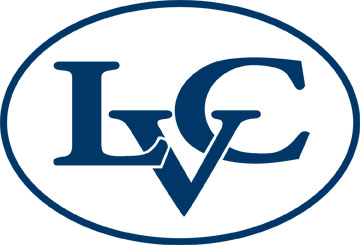 MISSION STATEMENT
“We develop students who think critically and creatively across boundaries, who solve complex problems, who communicate effectively, and who value differences among human beings.”
Titleyour NameDepartment of Exercise Science, Lebanon Valley College, Annville PA
Client demographics, goals/objectives and results of fitness assessment

Include a describe your site: opportunities and experiences you engaged in.
GRAPHIC (NOT A LOGO)
Draw your audience in, make this a visual, exciting graphic that is unique to your experience.  Should highlight a project or a piece of a project you worked on during your experience.
Program design and implementation/Outcome

Include relevant literature citations utilized to support the development of the project, limit to 3-5 citations
Second graphic or program design.  
Bullet points or main concepts of program design.